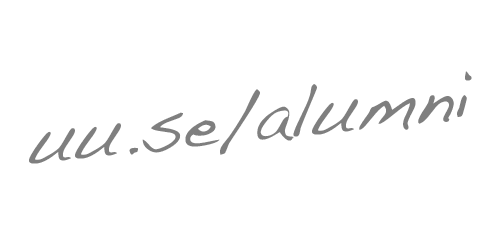 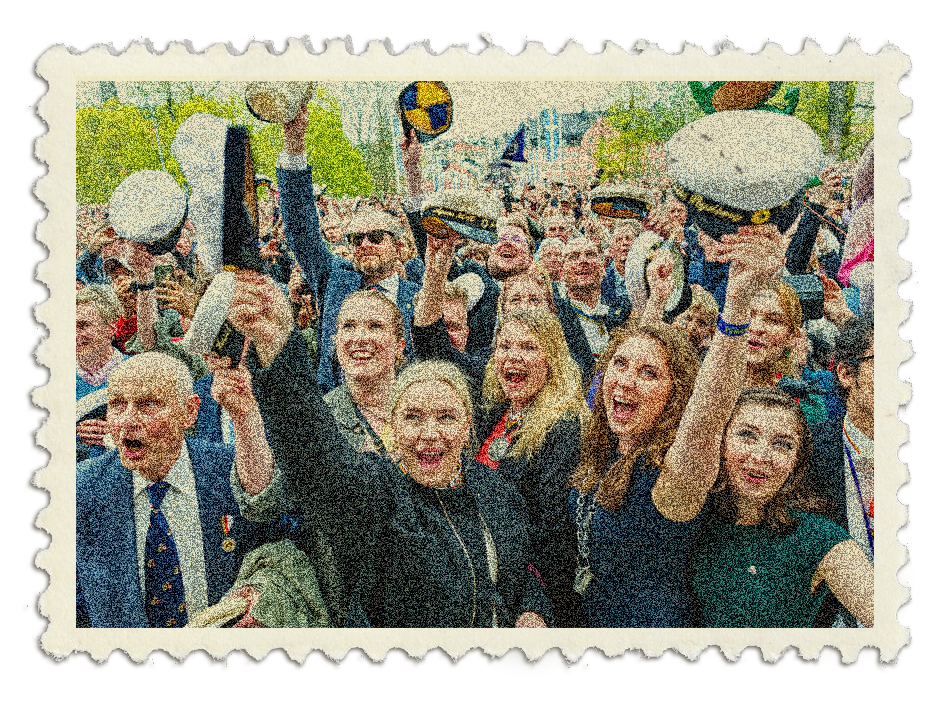 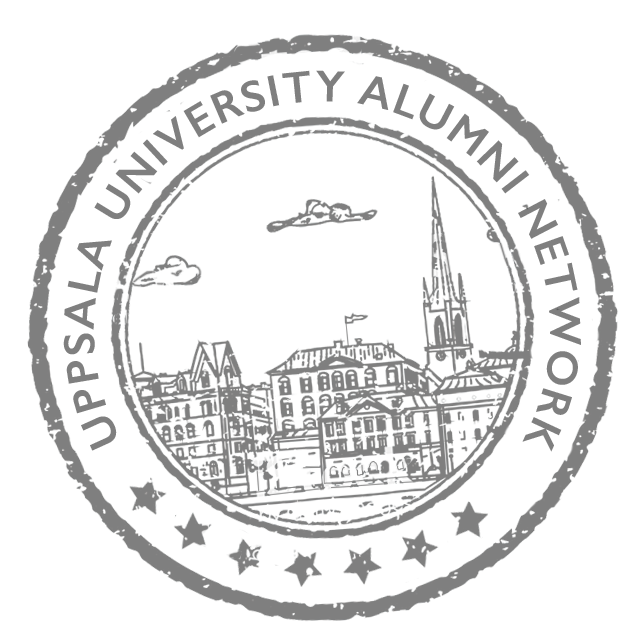 invitation
[event title]
[Short event description]
[CHAPTER NAME] INVITES YOU to [longer event description]

When:
Where:
RSVP: 

If you have any questions, please contact [CONTACTPERSON]
[           Insert logo (if applicable)              ]